بررسی جملاتنام کتاب: رویکردهای نظری هفت گانه در بررسی مسائل اجتماعی
نویسندگان: ارل رابینگتن، مارتین واینبرگ
ترجمه: رحمت الله صدیق سروستانی
انتشارات دانشگاه تهران. چاپ سوم
1386
مسائل اجتماعی و جامعه شناسی
روزنامه ها اغلب گزارش هایی از مسائل اجتماعی گوناگون مانند جنگ، آلودگی هواف تراکم امد و شد و جرائم ارائه می دهند. ص 11
جامعه شناسان به دو دلیل حوزه مطالعات  مسائل اجتماعی را تحت تسلط خود گرفته اند. 
یکی این که، جامعه شناسی در حدود یک قرن پیش، درست زمانی به وجود آمد که به نظر می رسید صنعتی شدن و شهرنشینی بنیادهای جامعه سنتی را به لرزه در آورده اند. ص 12
دوم این که جامعه شناسی به عنوان یک علم، خود را به ویژه در مطالعه مسائل اجتماعی شایسته می دانند. جامعه شناسی با روابط اجتماعی یعنی آن شرایطی  که در آن دو یا چند نفر رفتارهای یکدیگر را همساز می کنند، سر و کار دارند.ص  12
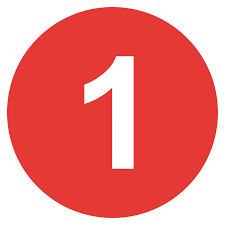 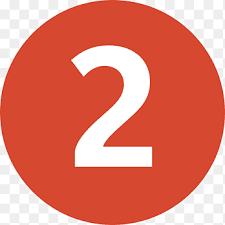 تعریف مساله اجتماعی
چه عاملی پدید اورنده  مسئله اجتماعی است؟ جامعه شناسان معمولا  مسئله اجتماعی را وضعیت اظهار شده ای می دانند که با ارزش های شمار مهمی از مردم  مغایرت دارد و. معتقدند باید برای تغییر آن وضعیت اقدام کرد. صص 12-13
وضعیت اظهار شده: منظور وضعیتی است که گفته می شود وجود دارد. مردم در مورد آن صحبت می کنند و ممکن است در رادیو، تلویزیون و مطبوعات هم پوشش خبری داشته باشد. ص 13
مغایرت با ارزش ها: مردم در چارچوب نظام ارزشی مورد قبولشان وضعیتی را مسئله اجتماعی می دانند.
شمار مهم چند نفر است؟ این پرسش پاسخ روشنی ندارد و البته برخی افراد «مهم تر» از دیگران اند. ص 14
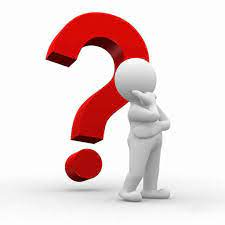 توسعه جامعه شناسی آمریکایی
انسان قرن ها به زندگی خود در جامعه اندیشیده و در مورد آن مطالعه کرده است.
پرسش  بزرگ جامعه شناسان متقدم اروپایی درباره اموری چون نظم اجتماعی  و یگانگی از یک سو و توسعه و تغییر اجتماعی از سوی دیگر بود.ص 15
1- بین سال های 1905 و 1918، دسته مقتدر  و کارامدی از متقدمان ، مطالعات  جامعه شناختی را در تعدادی از کالج های امریکایی بنیان نهادند.ص 16
2- سیاست گذاری علمی (1918-1935) : در این دوران، جنگ جهانی اول امیدواری هایی را که ویژگی دوران اول جامعه شناسی امریکایی بود از بین برد. 
3- تلفیق نظریه، تحقیق و کاربرد (1954-1935) اگر بتوان دوران نخست را دوران تبلیغ  و دوران دوم را دوران عقب گرد نامید، این دوران را می توان دوران مشارکت های علمی خواند. ص 17
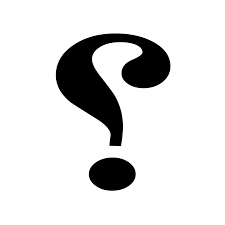 توسعه جامعه شناسی آمریکایی
4- تخصصی کردن (1970-1954) در اواسط دهه 1950، جامعه شناسی به مرحله بلوغ رسید. هم تعداد درس های جامعه شناسی چند برابر شد. به عنوان مثال از 1926 تا 1946 در آمریکا، روی هم رفته 1094  درجه دکتری اعطا شد (متوسط سالیانه 173)
5- ظهور دوباره نظریه کلان (1970- 1985)  حمله به جامعه شناسی به عنوان یک رشته نظری در سال های اولیه دهه 1970 به اوج خود رسید و کتاب بحران جامعه شناسی غرب گلدنر که در سال 1970 چاپ شد آخرین مرحله در توسعه جامعه شناسی را اعلام کرد.
رویکرد های جامعه شناختی به مسائل اجتماعی
رویکرد به طور کلی عبارت است از شیوه نگاه کردن به چیزی. ص 19
رویکرد های هفت گانه عبارتند از: آسیب شناسی اجتماعی، بی سازمانی اجتماعی، تضاد ازرش ها، کج رفتاری، انگ زنی، رویکرد انتقادی و رویکرد برساخت گرایی اجتماعی. ص 20
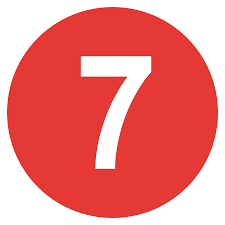 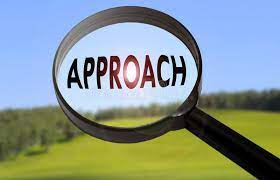 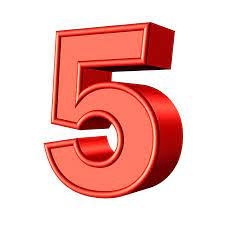 اجزای پنج گانه رویکردهای هفت گانه
1- تعریف: پیش از این، تعریفی کلی از مسائل اجتماعی ارائه دادیم. هر یک از رویکرد های هفت گانه به طور تلویحی به همین تعریف اشاره دارد. ص 20
2- علت ها: هر رویکردی شامل پندارهای علی خویش است. ص 20
3- شرایط: هر رویکردی نیز چیزی، اشکار یا ضمنی در مورد شرایطی که تحت ان مسائل اجتماعی به وجود آمده و توسعه پیدا می کند، برای گفتن دارد. ص 20
4- پیامدها: هر هفت رویکرد مسائل اجتماعی را زیان آور تلقی می کنند. البته در مورد این که اثرات زیان آور مسائل اجتماعی چگونه توصیف می شوند، با هم فرق دارند. 
5- راه حل ها: هر یک از رویکرد ها متضمن مفاهیم خاصی است که چگونه می توان مسائل اجتماعی را حل کرد. ص 21
مفهوم مسائل اجتماعی
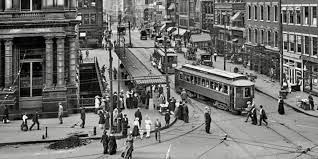 آمریکای قرن نوزدهم شاهد پدید آمدن نظامی شهری-صنعتی بود. 
در آغاز کار این اصلاح طلبان  طبقه متوسط بودند که شرایط موجود در شهرها را مسائل اجتماعی تلقی کردند. ص 23
جامعه شناسان متقدم در صدد کشف قوانین طبیعی رفتار انسان بودند تا به کمک آنها بتوانند بر اصلاحات اجتماعی تاثیر بگذارند. ص 24
ریشه های رویکرد آسیب شناسی اجتماعی
رویکرد آسیب شناسی اجتماعی به طور اساسی ریشه در تمثیل ارگانیک دارد. ص 25
برای مولفانی که تمثیل ارگانیک را به کار بسته اند، اشخاص یا نهاد ها در حدی که در فعالیت های معمول ارگانیسم اجتماعی اختلال کنند، مسئله اجتماعی تلقی می شوند. ص 25
آسیب شناسان متقدم، هم ناسازگاری فردی(مانند وابستگی اقتصادی) و هم ناکارآمدی نهادی(مانند بحران اقتصادی) را موانعی در پیشروی اجتماعی می دیدند. ص 26   
رویکرد آسیب شناسی اجتماعی در شکل نخستین خود بر اسطوره ای که جامعه را یک ارگانیسم  می داند مبتنی بود. ص 27
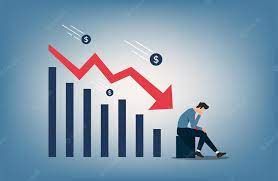 تحولات رویکرد آسیب شناسی اجتماعی
البته در دهه 1960 رویکرد آسیب شناسی اجتماعی رونقی دوباره یافت  و برخی جامعه شناسان مجددا درباره آسیب شناسی زندگی قلم زدند. ص 27
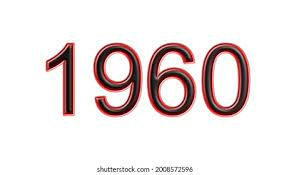 ویژگی های رویکرد آسیب شناسی اجتماعی
تعریف: شرایط و تنظیمات به گونه ای است که رفتارهای خوشایند اجتماعی را سالم بر شمرد. اما آنانی را که با رفتارهای خوشایند فاصله گرفته اند، بیمار و در نتیجه بد تلقی کنند. ص 28
شرایط: آسیب شناسی اجتماعی متقدم برخی افراد را ذاتا معیوب می دانند. ص 28
پیامد ها: در رویکرد آسیب شناسی متقدم ناملایمات اجتماعی هزینه های حفظ یک نظم اجتماعی مشورع را افزایش می دهند. ص 28
راه حل ها: هر دو رویکرد متقدم و متاخر آسیب شناسی اجتماعی، در مورد این امر که راه حل های مسائل اجتماعی چه شکل هایی به خود می گیرند، بحث کرده اند. ص 29
تمثیل ارگانیک
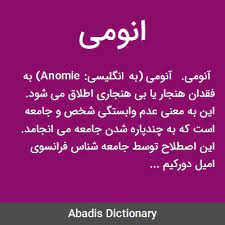 آسیب شناسی در علم اجتماعی مشابهت خاصی با آسیب شناسی در علم پزشکی دارد. ص 30
در آسیب شناسی اجتماعی، رابطه متقابل بین طبقات نابهنجار از مهم ترین واقعیت هاست. 
آسیب شناسی اجتماعی اگر شناخت دقیقی نسبت به واقعیت ها، اصول و راه های حل مشکلات اجتماعی که به کشف ابزار بر طرف کردن علل اجتماعی بیماری منتهی می شوند، ارائه نکند کار بی فایده ای خواهد بود. ص 31
مبانی اخلای آسیب شناسی اجتماعی
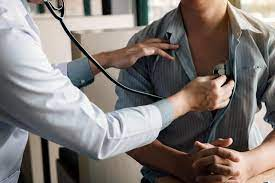 کسانی که رویکرد آسیب شناسی اجتماعی را به کار بسته اند، نگرشی نسبت به مسائل اجتماعی دارند که به نگرش پزشکان نسبت به مشکلات جسمی افراد شباهت دارد.ص 38
مشهورترین تبیین مسائل اجتماعی، تمثیل بین ارگانیسم های زیستی و اجتماعی را به کار بسته است. در مطالعه آسیب شناسی فرض شده ارگانیسمی وجود دارد که می توان نشانه های بیماری را در آن مشاهده کرد. ص 38
مفهوم بهنجاری
در مطالعه نشانه های آسیب شناختی نخست باید بهنجاری را شناخت . ص 39
بحث آسیب شناسی، آن چنان که معمولا انجام می شود به این نکته اشاره دارد که بیماری، دشمن ارگانیسم زیستی، خارج از آن و همیشه منتظر لحظه مناسبی برای حمله است.ص 40
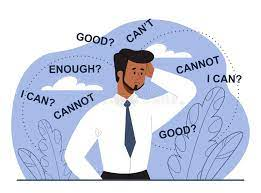 یک جامعه «سالم» به عنوان پایه ای برای مطالعات آسیب شناسی اجتماعی هنجاری است که تخلف از آن مشاهده شده است. ص 41
پس مطلوب ترین جامعه کدام است؟ هنجارها یا ایده آل هایی که بر اساس انها جامعه خود را بیمار می شماریم چیست؟
چگونه می توان دانست که آیا جامعه واقعا بیمار است؟ تنها پاسخ این است که این را نه می دانیم و نه می توانیم بدانیم. ص 42
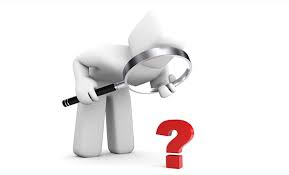 مسائل اجتماعی چیزی نیست جز خصوصیات یا وضعیت هایی از جامعه که عده قابل ملاحظه ای از مردم در تلاش اند آنها را تغییر دهند، همین، نه بیشتر و نه کمتر ص 43
رویکرد بی سازمانی اجتماعی
مهاجرت، ستیز های فرهنگی قابل توجهی هم برای مهاجران اروپایی به خارج و هم برای مهاجرت داخلی بومیان آمریکا(مثلا حرکت مردم از روستاهای جنوب به شهرهای شمال) به وجود آورد. ص 45
ظهور رویکرد بی سازمانی اجتماعی در طول دهه 1920 بازتاب تلاش هایی است که برای توسعه جامعه شناسی به عنوان یک رشته علمی صورت می گرفت. ص 47
بی سازمانی اجتماعی عبارت است از وضعیتی که در آن اجزای مختلف ممکن است ارتباط منظم را با یکدیگر از دست بدهند و از ردیف خارج شوند. ص 47
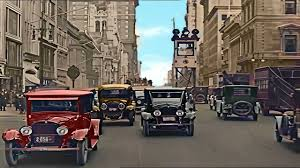 کولی، بی سازمانی اجتماعی را به عنوان فروپاشی سنت ها مفهوم سازی کرده است. ص 49
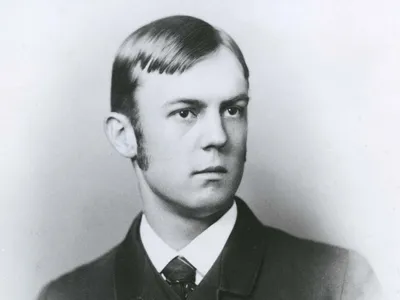 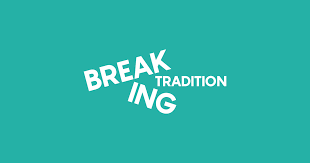 ویژگی های رویکرد بی سازمانی اجتماعی
بی سازمانی اجتماعی عبارت است از وضعیت عدم توفیق مقررات. ص 51
سه نوع عمده بی سازمانی عبارتند از: بی هنجاری، ستیز فرهنگی و اختلال. ص 51
تغییرات اجتماعی و بی سازمانی اجتماعی
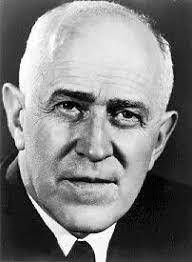 آگ برن تاثیرات فن آوری را بر سازمان اجتماعی مطالعه کرده و نظریه با نفوذ واماندگی فرهنگی را ارائه کرد و یک مکتب کامل از جبرگرایان تکنولوژیک را پرورش داد.ص 52
سازمانی که در خانواده و همسایگی وجود دارد، مبتنی بر رسوم و سنت است به وسیله آنچه سامنر آن را شیوه های قومی و آداب می گوید تثبیت می شوند. ص 53
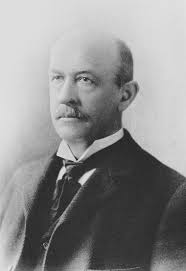 بی سازمانگی خانوادگی
1- علت واقعی تمام پدیده های مربوط به بی سازمانگی خانوادگی را باید در نفوذ ارزش های جدید خاصی جست و جو کرد .ص 58
2- ظهور نگرش های جدید فردگرایانه ممکن است مانند هر معلول  دیگری از یک علت مفروض در ضتاد با معلول های سایر علت ها قرار گیرد و نتیجه ترکیبی از معلول هاست که سرکوب کننده ی نگرش های جدید است.ص 59
3- تجلی های بی سازمانی خانوادگی در رفتار فردی، پیامد نگرش های فرد و شرایط اجتماعی است.ص 59
4- احیای روحیه اصلی خانوادگی پس از فروپاشی آن غیر ممکن است، ص 60
هنجارها و ارزش های حاشیه نشینان آن چنان که وایت در کتاب خود، «جامعه حاشیه خیابان» نشان داده بسیار سازمان یافته است. ص 62
رویکرد تضاد ارزش ها
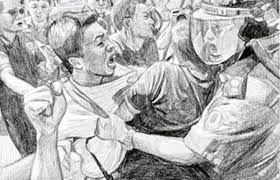 در دو مرحله نخست توسعه جامعه شناسی آمریکایی (1905 تا 1935) تعدادی از نظریه پردازان  به اهمیت تضاد در جامعه اشاره کرده اند.ص 63
جرج زیمل تضاد را به عنوان شکلی از کنش متقابل اجتماعی تحلیل کرده است. ص 63
آنچه «بی سازمانی» نام گرفته بود، بازتاب ناکامی جامعه شناسان در شناخت سازمان  دهی در میان افرادی  است که شیوه های زندگی طبقه متوسط را نداشتند. ص 63
ویژگی رویکرد تضاد ارزش ها
علل ریشه ای مسائل اجتماعی، تضاد ارزش ها یا منافع است. ص 66
تضاد ارزش های متواتر، گروه ها را به دو قطب مخالف می کشاند و به شفافیت ارزش های آنها می انجامد و راه حل ها به شکل اعمال زور چانه زنی یا خصول توافق ظاهر می شوند.ص  67
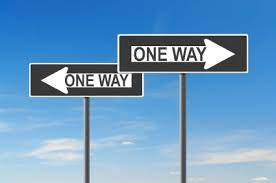 تضاد ارزشها
کلاس درس مسائل اجتماعی، اغلب از منزلت چندانی برخوردار نیستند زیرا جامعه شناسان فهم چندان دقیق و درستی از ماهیت پدیده های اجتماعی ای که مسائل از آنها سرچشمه می گیرند ندارند. ص 67
ارزش دارد در این مورد بحث شود که آیا جامعه شناسی می توانند رویکردی عمومی برای برخورد با مسائل اجتماعی  متنوع به عنوان پدیده هایی جامعه شناختی ارائه دهد و آیا این  محور اصلی تحلیل می تواند در طول یک ترم تحصیلی یا در یک کتاب درسی پایدار بماند.ص 69
چه کسی صلاحیت دارد که وضعیت خاصی را تخلف بخواند. ص 70
در حالی که خود زلزله شامل داوری های ارزشی نمی شود، اماپیامدهای آن به طور اجتناب ناپذیری به داوری های ارزشی و تصمیم های برنامه ای نیاز دارد.ص 71
در سطح دوم، مسئله اصلاحی قرار می گیرد. این گونه مسائل نمایشگر وضعیت هایی اند که معمولا مردم بر سر ناخوشایندی آنها در هر مورد موافق اند اما نمی توانند بر سر برنامه هایی برای اصلاح آن  وضعیت ها با یکدیگر  به توافق برسند. ص 72
در سطح سوم مساله اخلاقی  قرار می گیرد. ص 73
می توان گفت امروز مسائل اندکی وجود دارند که از نظر ماهوی  در دسته مسائل اصلاحی قرار می گیرند، چون بیشتر آنها هیچ شفافیت تعریفی و ارزیابی اخلاقی ندارند.ص 75
مراحل یک مساله اجتماعی
1- مساله اجتماعی وضعیتی است که توسط تعداد قابل توجهی از افراد به عنوان تخلف از برخی هنجارهای اجتماعی مورد احترام آنان، تعریف شده است.ص 76
وضعیت عینی برای یک ایجاد مساله اجتماعی لازم است، اما کافی نیست. ص 76
3- ارزش های فرهنگی، نقش علی مهمی در وضعیت های عینی که مسئله  تلقی می شوند ایفا می کنند ص 77
 و ...
آگاهی
پیدایش هر مسئله اجتماعی به میزان آگاهی مردم هر منطقه بستگی دارد که متوجه شوند ارزش های مورد احترام خاصی تحت شرایطی که مدام تشدید می شود، مورد تهدید قرار گرفته اند. ص 78
سیاستگذاری
بلافاصله پس از به وجود آمدن آگاهی در مورد یک مسئله اجتماعی  نوبت به بحث های مربوط به سیاستگذاری های مختلف برای استفاده از انواع راه حل ها می رسد.ص 82
تضاد بر سر موضوع سیاست گذاری را می توان به بهترین وجهی از اتحاد گروه های مختلف  ذی نفع که برای حل مساله سرمایه گذاری کرده اند، مشاهده کرد.ص 83
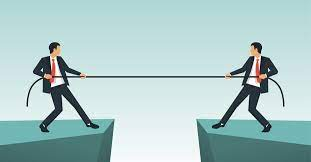 اصلاح آخرین مرحله تاریخ طبیعی یک مسئله اجتماعی است.  ص 84
تصمیمات مربوط به سیاست گذاری ها در مرحله اصلاح هم لازم و مهم استف ولی این گونه تصمیمات معمولا شامل امور کاملا فنی مربوط به ابزار دستیابی به اهداف است و در حوزه کارشناسان مربوطه قرار می گیرد. ص 85
آیا روش تاریخ طبیعی را می توان به طور مساوی در مورد همه انواع مسائل  اجتماعی به کار بست؟ ص 86
بنابراین حتی این گونه مسائل هم که در سطح ملی مطرح اند، لزوما در سراسر کشور به لحاظ مراحل  توسعه در وضعیت مشابهی قرار ندارند.ص 87
نقدی بر رویکرد تضاد ارزش ها
حتی زمانی که آسیب شناسی اجتماعی هنوز عنوان قابل قبولی برای رویکرد بی سازمانی اجتماعی بود، جامعه شناسان متعددی از آن ناراضی بودند.ص 89
بلومر مدعی است که مسائل اجتماعی پدیده های عینی نیستند، بلکه بر عکس محصول تعریف ذهنی جمعی از افرادند. ص 90
رویکرد رقیب جامعه شناسی مسائل اجتماعی را می توان رویکرد هزینه های عمومی خواند. بنابراین رویکردف مسائل را هزینه های شکل خاصی از سازمان تامین اجتماعی فرهنگی یک جامعه مفروض می دانند.ص 91
مثال دیگری از رویکرد هزینه های عمومی، کار میشان (1967) «هزینه های رشد اقتصادی» است. ص 92
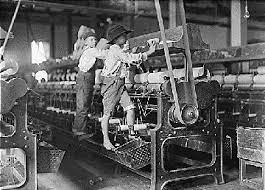 هزینه اصلی جامعه صنعتی که فانس بر آن تاکید کرده، بیگانگی کارگر است. ص 94
جنانچه  تغییرات ساختاری در وضعیت جامعه ضروری به نظر آید و جامعه شناس هم به عنوان فردی تلقی شود که مهارت های حرفه ای او در این راه قابل استفاده است رویکرد هزینه های عمومی مناسبت دارد.ص 95
دلیل این که جامعه شناسان آمریکایی به طور خاص و دیگر  جامعه شناسان به طور عام، مایل اند خود را به جامعه خودشان محدود سازند، این است که انها هم مثل هر کس دیگری ارزش های جامعه  خود را درونی کرده و یاد می گیرند انها را مسلم فرض کنند. ص 96
5- رویکرد کج رفتاری
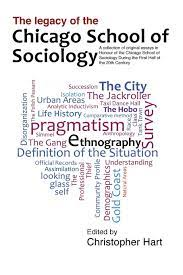 چرا رویکرد بی سازمانی اجتماعی عمری چنین طولانی یافت؟ 
با آموزش دیدن تعداد بیشتری جامعه شناس، دو مکتب در تفکر جامعه شناسی ایجاد شد، یکی مکتب در دانشگاه هاروارد با تاکید بر ساختار اجتماعی و دیگری در دانشگاه شیکاگو  با تاکید بر فارنید اجتماعی تمرکز یافت.ص 98
در دانشگاه شیکاگو، به عکس بیشتر جامعه شناسان بیشتر بر توصیف واقعیت ها تاکید می کردند تا نظریه کلان. ص 98
دورکیم نوع شناسی ای از خودکشی را صورت بندی کرد که بر طبیعت پیوند اجتماعی متمرکز بود او نوعی از خودکشی را خودکشی خودخواهانه نامید.ص 100
توسعه نظریه آنومی: رابرت مرتن(یکی از شاگردان پارسونز در دانشگاه هاروارد) مقاله  بسیار مهمی با عنوان «ساختار اجتماعی  و آنومی» منتشر ساخت.ص 101
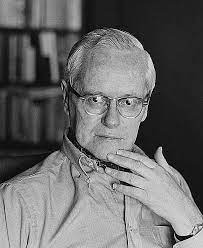 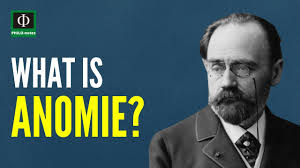 ظهور نظریه پیوند افتراقی
ادوین سادرلند از دانشگاه شکاگو هم تاثیر  فوق العاده ای در شکل گیری رویکرد کج رفتاری داشته است.ص 102
ظهور نظریه پیوند افتراقی
ظهور نظریه پیوند افتراقی
جامعه شناسان بعدی متوجه این نکته شدند که نظریه پیوند افتراقی در واقع تکلمه ای است بر نظریه انومی. هر دو نظریه ، این اصل دورکیمی را که می گوید کج رفتاری بخشی از حیات اجتماعی استف گسترش می دهند. ص 102
نخستین کتاب درسی که بر اساس رویکرد کج رفتاری  نوشته شد بود در سال 1957 به بازار آمد،  کتاب مزبور  که «جامعه شناسیی کج رفتاری» نام داشت و توسط مارشال کلینارد نوشته شده بود  نخستین اثر تدوین شده ای  بود که رویکرد کج رفتاری را معرفی می کرد. ص 103
ویژگی های رویکرد کج رفتاری
مسائل اجتماعی انعکاس تخلف از انتظارات بهنجاراند. رفتار ها یا وضعیت هایی که از هنجارها فاصله بگیرند، کجروی اند. ص 104
مکتب هاروارد بر ساختار تمرکز داشت و مکتب شیکاگو که بر فرایند تاکید داشت.ص 105
یادگیری  کج رفتار شدن
هر چند دورکیم مدعی است جرم در هر جامعه ای، بهنجار است، اما بسیاری از جامعه شناسان هنوز هم کج رفتاری را ناشی از بیماری فردی می دانند. 
مسئله در جرم شناسی تبیین رفتار مجرمانه  بودن رفتار است، نه خود رفتار. ص 107
وضعیت عینی برای ارتکاب جرم تا حدود زیادی به این دلیل اهمیت دارد که فرصتی برای یک کنش مجرمانه فراهم می کند. ص 109
رفتار  مجرمانه یادگرفتنی است. ص 110
یادگیری کج رفتار شدن
یک فرد به علت فراوانی تعریف های طرفدار تخلف از قانون به نسبت تعریف های مخالف آن بزهکار می شود. ص 111
تلاش بسیاری از اندیشمندان برای تبیین رفتار مجرمانه از راه کشش ها و  ارزش های کلی مانند خوشبختی، تلاش برای کسب  منزلت، انگیزه های پولی یا سرخوردگی، بیهوده بوده و اکنون هم همین طور است. ص 112
آنومی: نظریه  و واقعیت
انتقاد معمولا بر شفافیت و سازگاری مفاهیم و اینکه نظریه تا چه حد بر واقعتی ها انطباق دارد،  تاکید می کند. ص 114
لمرت بر خلاف مرتن که فرض کرده، «اهداف» در فرهنگ امریکایی وجود دارند، معتقد است «اهداف دنبال شده»  برخاسته  از ماهیت پیوند ها در جوامع پیچیده جدید، انتظارات چند ارزشی از افراد و فن آوری نوین است. ص 115
لمرت تکید می کند که «از نظر مرتن، فرد، واحد تجزیه  و تحلیل است و گروه به عنوان صحنه کنش متقابل افراد که بر همنوایی و کجروی آنها تاثیر می گذارد، هیچ گاه مطرح نمی شود. ص 116
فرد در مورد انتخاب ارزش های خود مختار نیست، بلکه با مطالبات گروه های متنوعی که او به آنها تعلق دارد، محدود شده است. ص 118
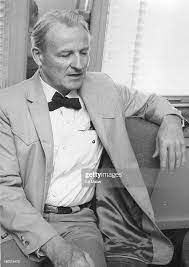 عقب نشینی به عنوان نشانه سازگاری ابزار و اهداف
لینداسمیت و گگنان در پاردایم تحلیلی خود نشان می دهند که رابطه متقابل مستمری بین انومی، کجروی، عقب نشینی و اعتیاد به مواد مخدر وجود ندارد. ص 120
ارزیابی نظریه پیوند افتراقی
آشکارا باید گفت شکل مشهوری از انتقاد به نظریه پیوند افتراقی، اصلا  انتقاد نیست.ص 122
تحقیقات تجربی نشان داده است که فقدان کنترل، عامل افزایش احتمال بزهکاری است، نه وجود الگوهای رفتاری موافق بزهکاری. ص 123
عقیده اصلی در این جا این است که پیوند افتراقی بر فرایند اجتماعی انتقال تاکید می کند، اما فرایند دریافت فردی را تقلیل می دهد. ص 124
این نظریه به نکته اشاره دارد که پیوندهای افتراقی ممکن است از لحاظ «شدت» متفاوت باشند. ص 125
نوعی انتقاد به این نظریه به صورتی کلی تری از چهار نوع اتقاد پیشین می گوید نظریه پیوند افتراقی، فرایندی را که رفتار مجرمانه از طری آن یادگیری می شود، دست کم گرفته است. ص 127
نظریه پیوند افتراقی ، فقط  بر مجرمیت فردی متمرکز نیست. ص 127
رویکرد انگ زنی
رویکرد انگ زنی محتوی فرضیه هایی در مورد چگونگی تعریف افراد از وضعیت هاست. ص132
از نظر طرفداران رویکرد کج رفتاری، انگ زنی به پدیده کج روی به نحوی کلشیه ای  و ساده انگارانه نگاه می کند. ص 134
ریشه های فلسفی رویکرد انگ زنی
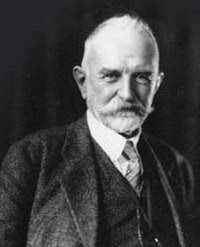 مید معتقد بود خودانگاره از جریان کنش متقابل اجتماعی سرچشمه می گیرد. ص 135
شوتز در پی تبیین نظم اجتماعی به وسیله نشان دادن این موضوع بود که افراد، مجموعه ای از نمادسازی ها را در مورد جهان شکل می دهند.ص 136
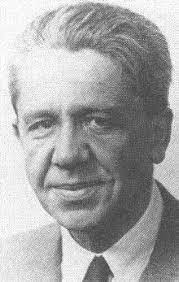 ویژگی های رویکرد انگ زنی
پیامدها: تعریف یک شخص یا یک وضعیت به مسئله اجتماعی یا کجروی و کج رفتار ممکن است طوری به تحول در روابط متقابل  انسانی منتهی شود که خود به «کجروی» بیشتر بینجامد. ص 137
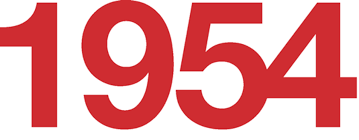 غریبه ها
ویژگی جامعه شناسی در سال های پس از 1954 شکل گیری حوزه های تخصصی آن  بود.ص 139
یکی از دیدگاه های جامعه شناختی، کجروی را تخلف از برخی مقررات مورد توافق می داند. ص 139
از آن جایی که کجروی به جز موارد دیگر، پیامد ها و واکنش های دیگران به یک شخص هم هستف صاحب نظران حوزه جروی نمی توانند به هنگام مطالعه افرادی که انگ کجرو خورده اندف چنین فرض کنند که با یک دسته همگون از افراد مواجه اند.ص 140
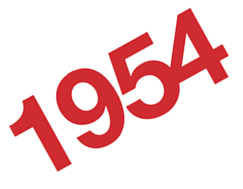 کجروی محسوب یک کنش... به واکنش دیگران نسبت به آن بستگی دارد. 
این که یک کنش، کجروی محسوب شود، به این که چه کسی مرتکب آن کنش کنش شده و چه کسی احساس می کند، که از آن کنش متضرر شده نیز بستگی دارد. ص 143
در تحلیل پیامدهای انتساب هویت کج رفتار به یک فرد می توان از تمایزی که هیوز بین ویژگی های منزلت برتر و منزلت های کمکی قایل شده، استفاده کرد. ص 145
عنصر دیگری در تحلیل هیوز وجود دارد که می توان از آن بهره گرفت و آن تمایز منزلت های برتر و ذاتی است. ص 146
کجروی اولیه و ثانویه
لمرت مدعی است باید علل کنش های انحرافی  را از علل نقش های انحرافی تفکیک کرد. ص 147
این که دقیقا شخصی تا کجا و چه مدت در مسیر ترک گرایش های کجروانه خود پیش می رود، به طوری که این گونه گرایش های او صرفا اجزای مزاحمی از نقش های بهنجاری تلقی شود، معلوم نیست. ص 148
مهم ترین تغییرات شخصیتی، زمانی بروز می کنند که تعریف های اجتماعی و قرینه  های ذهنی مربوط به آنها تعمیم داده شود. ص 150
قدیس هاو  قلدرها
یکی از عوامل انگ زنی، طبقه  اجتماعی است.ص 151
درک گزینشی  و انگ زنی- پیدا کردن اقدام  و مجازات کردن برخی انواع جرم و صرف نظر کردن از بعضی دیگر – بدین معنی است که بچه های فقیر، بدون خودرو، رک، بی سیاست و خشن توجه را جلب می کنند، خواه رفتار آنها به شدت بزهکارانه باشد و خواه نباشد. ص 169
نقد رویکرد انگ زنی
نظریه انگ زنی بر فرایندهای تعامل انسانی تاکید دارد که از انتساب و پذیرش نقش ها ناشی می شوند.ص 171
{با تکیه بر رویکرد تبدیل بزهکاری به کجروی} مکتب انگ زنی را در نتیجه همین نوع نگرش، نگرش «فلسفه ستمدیده» خوانده اند و سخنگویان آن می پرسند «ما جانب چه کسی را گرفته ایم؟»
نظریه پردازان انگ زنی تفاوت های کجروان را مهم نمی داند.ص 172
امتیازات فرضیه انگ زنی
ارزش فرضیه انگ زنی در توجه آن به دو احتمال زیر است:
 (1) مردم ممکن است بیشتر به تعریف های خود از دیگران واکنش نشان دهند تا به رفتارهای دیگران  
(2) تعریف های بدنام کننده ممکن است همان رفتارهایی را موجب شود که  خود آن را محکوم می کند ص 173
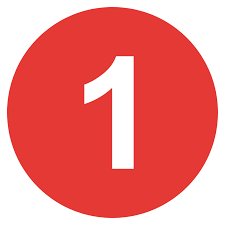 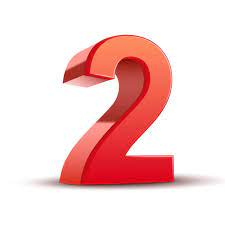 معایب رویکرد انگ زنی
نظریه انگ زنی به دلیل نادیده گرفتن  تفاوت های رفتارهایی که انگ خورده اند، مورد انتقاد قرار گرفته است. ص173
 فرضیه انگ زنی در مورد رفتار فردی از قدرت پیش بینی کمی برخوردار است و این امر ناشی از انکار  تفاوت های شخصیتی توسط این فرضیه است.ص 176
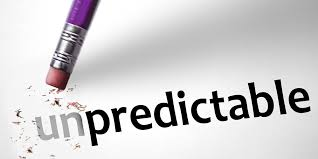 معایب رویکرد انگ زنی
این جهل ماست که موجب دعواست، زیرا هیچ کس نمی داند چه نوع رفتارهایی در کدام نوع شخصیت ها در کدام «مرحله» زندگی، تا چه حد، تحت تاثیر کدام نوع واکنش، از جانب چه کسانی  و در چه وضعیت هایی، قرار می گیرد. ص 178
معایب رویکرد انگ زنی
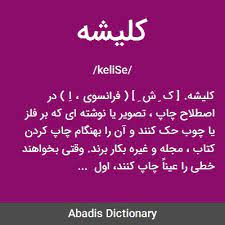 نظریه انگ زنی چنین فرض می کند که کسانی که مجرم می شوند،عمدتا آنهایی اند که در همان  حالی که مانند دیگران رفتار می کنند، تصادفا انگ می خورند یا انهایی که انگ مجرم به کسی می زند، خود بیشتر مستحق انگ خوردن هستند، زیرا برخی کلیشه های متعصبانه  ای که در جامعه در مورد مجرمان ساخته شده در مورد آن ها هم صادق است.ص 179 
نظریه پردازان انگ زنی پاسخ مناسبی به این سوالات نداده اند. توصیه فرضیه انگ زنی برای سیاست گذاری به این حد که «از انگ زدن بیجا خودداری کنید» کاهش می یابد. ص 180
معایب رویکرد انگ زنی
الگوی ارزش ها، منزلت و هنجارها، هسته اصلی نگرانی های اجتماعی مهم اند. ص 180
مردم ، منافع و ارزش های طبقاتی خود را از راه پیوند با دیگرانی که دارای وضعیت های مشابه اقتصادی با آنان باشند،  یاد می گیرد.ص 180
رویکرد انتقادی
نظام اقتصادی سرمایه داری مبتنی بر رقابت بازار و جست و جوی منافع شخصی است. ص 183
{در آمریکا،}  تلاطم دهه 1960  به دهه 1970 هم کشیده شد که در آن رسوایی واترگیت، پایان جنگ ویتنام، رکود اقتصادی و بحران نفت روی داد. ص 185
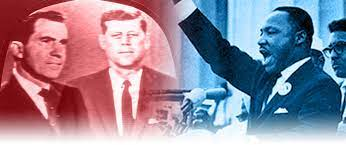 ویژگی رویکردهای انتقادی
مستله اجتماعی است که از استثمار  طبقه کارگر ناشی می شود.
جرم و رشد سرمایه داری
دولت برای حفظ و افزایش منافع طبقه مسلط، یعنی طبقه ای که مالک  و کنترل کننده ابزار تولید است به وجود می آید. ص 189
برخلاف آنچه همه فکر می کنند، قانون به جای این که نماینده عرف اجتماعی باشد، ابزار حکومت است که در خدمت منافع طبقه سرمایه دار رو به رشد قرار گرفته است. ص 190
سرمایه داری  به کمک ساز و کارهای متنوع  باز تولید خود قادر است استعداد کنترل خود را شهروندان به حد بیشینه  برساند. ص 191
جرایم سلطه که ویژگی عمده سلطه سرمایه داری است، آن دسته از جرایمی اند که طی حفظ نظام موجود اقتصادی روی می دهد. ص 192
سازگاری و مقاومت
طبقه ای که فاقد مالکیت و کنترل ابزار تولید است، باید با شرایط سرمایه داری سازگاری یابد. ص 193
سازگاری و مقاومت نسبت به شرایط سرمایه داری، از مبانی مبارزه طبقاتی است.ص 193
مبارزه طبقاتی جنگ مستمری است بین منافع متضاد دیالکتیکی. از یک سو انباشت سرمایه به نفع طبقه اقلیت که کار نمی کنند، ولی مالکیت و کنترل ابزار تولید را در دست دارند و از سوی دیگر، کنترل  و مالکیت تولید، توسط آنهایی که واقعا کار می کنند. ص 196
تنها راه حل پایدار بحران سرمایه داری، سوسیالیسم است.ص 197
زنان: کاست، طبقه یا جنس ستم کشیده
عوامل کلیدی موجد تنزل منزلت اجتماعی زنان را می توان انتقال از اقتصاد مبتنی بر جمع اوری غذا و شکار به شیوه بسیار پیشرفته  تولید کشاورزی، دامداری و صنایع دستی شهری دانست. ص 199
همین که مردان فعالیت های مربوط به تولید اجتماعی را در اختیار گرفتند و نهاد خانواده نیز به وجود آمد، زنان به خانه فرستاده شدند تا در خدمت شوهران و خانواده های خود باشند.ص 200
خانواده ی زوجی که در آغاز نظام خانواده ظهور کرد، کاملا  با خانواده ی سهته متداول در زمان ما تفاوت داشت. ص201
زنان به عنوان خانه داران وابسته، فاقد ابزار مبارزه اجتماعی بوده اند. آنها فقط می توانستند به جر و بحث  با شوهر و بچه های خود در مورد بدختی های زندگی شان بپردازند. برخورد بین دو جنس با وابستگی رقت بار زنان و فرمانبری آنها از مردان، عمیق تر و آشکارتر شد. ص 204
سرمایه داری دلیل های کافی برای تجلیل از خانواده ی هسته ای دارد. ص 205
نخست این که آیا زنان یک کاست هستند؟ نخست سلسله مراتب کاستی در تاریخ پدید آمدو الگوی اولیه و نمونه پیشین نظام طبقاتی شد. عضویت در رده برتر یا فورتر به همراه تولد شخصدر سلسله مراتب کاست تثبیت می شد. نظام کاستی هم ذاتا و از آغاز، نظامی طبقاتی بود. ص206
از سوی دیگر اشتباه بزرگتری است اگر زنان را یک طبقه  خاص حساب کنیم.ص 207 
منبع اصلی ستم کشیدگی زنان را که سرمایه داری است، نمی توان فقط با زنان  یا حتی با ائتلافی از زنان همه طبقات، از بین برد. ص 209
در نهایت، بیان این که زنان، کاست یا طبقه جدایی تشکیل می دهند باید منطقا به استنتاجی املا بدبینانه  در ارتباط با خصومت بین دو جنس منتهی شود که این موضوع نیز با خوش بینی انقلابی مارکسیستی در تضاد است.ص 210
ارزیابی رویکرد انتقادی
نظریه تضاد چندان اطلاعی در مورد چگونگی ارتکاب جرم و پدید امدن کجروی در اختیار نمی  گذارد. ص 213
دیدگاه مارکسیستی، بیش از حد خود را به بحث درباره روابط طبقه اجتماعی و منافع قدرت اقتصادی با هنجارهای تنظیم کننده کجروی  و جرم محدود کرده است. ص 213
این فرضیه که گروه های صاحب قدرت محتوای قوانین جنایی، مانند سایر فرایندهای وضع قانون و چگونگی  اجرای آن قوانین را درجهت منافع خودشان دیکته می کنند، خیلی کلی است. ص 212
وجود قانون «علت» کج رفتاری نیست
اگر قانونی برای ممانعت از برخی انواع کج رفتاری وجود نداشته باشد، کج رفتاری هم وجود نخواهد داشت، اما وجود قانون برای پدید آمدن رفتار کافی نیست. ص 215
نظریه به عنوان ایدئولوژی
پذیرش نهایی نظریه تضاد، به ویژه دیدگاه مارکسیستی، فقط تا حدودی به در دسترس بودن مجموعه ای از شواهد تجربی موید ادعای رویکرد، بستگی دارد.ص 216
رویکرد برساخت گرایی
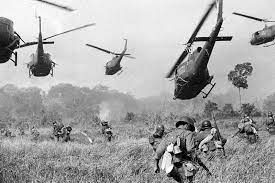 آشوب های دهه 1960 و اوایل دهه 1970 بلافاصله پس از پایان جنگ ویتنام فروکش کرد و استادان دانشگاه ها ودانشجویان به کار معمول خویش بازگشتند. ص 219
همه نظریه هایی که نفوذ ماندگار داشته اند(مانند داروینیسم، مارکسیسم و فرویدیانیسم) در نهایت به نوعی ساده انگاری، تقلیل یافته اند. ص 220کیتسوز و اسپکتور مدعی اند جامعه شناسان بیش از 50 سال در مورد مسائل اجتماعی مطلب نوشته و به یک نظریه واقعی در مورد مسائل اجتماعی دست نیافته بودند. ص 223
رشد، توسعه و تحول رویکرد برساخت گرایی
کتاب کنراد و اشنایدر با نام «کجروی و پزشکی» که برای نخستین بار در سال 1980 به چاپ رسید رویکردهای انگ زنی  و برساخت گرایی را به یکدیگر پیوند زده و اظهار داشته که رویکرد جدیدی در حال شکل گیری است. ص 224
کیتسوز  و اسپکتور کارهای مهمی انجام دادند: سنتزی از رویکردهای تضاد ارزشی و انگ زنی ساختند، کل  مساله را واژگون کردند و مدعی شدند تعریف های ذهنی  و نه شرایط عینی، «منبع»  مسائل اجتماعی وبده  و هدف مناسبی برای مطالعه آن دسته از جامعه شناسانی است که در صدد شکل دادن به نظریه ی جامعه شناختی مسائل اجتماعی اند. ص 245
ویژگی های رویکرد برساخت گرایی
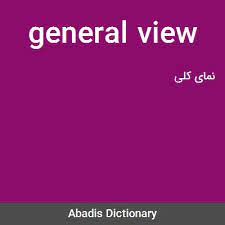 اسپکتور و کیتسوز تا حدودی از یک نگاه کلی تر انگ زنی، مدعی اند که مسائل اجتماعی آن چیزهایی اند که مردم فکر می کنند مسئله اجتماعی اند. ص 226
مسائل اجتماعی وضعیت هایی اند که به لحاظ فرهنگی، پردردسر، گسترده، قابل تغییر و نیازمند به تغییر تعریف شده اند. ص 226
موضع تضاد ارزشی
فولر و مایرز(1941) بر شرایط عینی و آگاهی ذهنی از مسائل اجتماعی تاکید دارند. ص 228
فولرز و مایرز(1941) در دسته بندی خود از مسائل  اجتماعی، آنها را بر حسب این که عملشان  شامل رویدادهای فیزیکی، داوری های ارزشی یا اختلالات اخلاقی استف طبقه بندی کرده اند. ص 229 
تعریف را می توان با ادعاهایی در مورد مقیاس، شدت، توزیع و تاثیرات شرایط اجتماعی مربوط، که از نظر تجربی هم قابل تایید باشند، همراه ساخت اما این کار ضرورتی ندارد و به لحاظ نظری هم نیازی به آن نیست.ص 231
موضع تضاد ارزشی
گروه های ذی نفع کسانی اند که یا چیزی به دست اورده اند یا از دست می دهند، نه به همان اندازه ای که هرکس از دیگری  متاثر می شود، بلکه بیشتر و بالاتر از آن، زیرا هر کس در جامعه از تغییر در قانون یا سیاست گذاری تحت تاثیر قرار می گیرد .ص 237
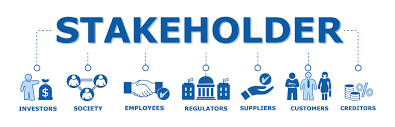 موضع تضاد ارزشی
ما اظهار داشتیم که مفاهیم پیشین مسائل اجتماعی از تمایز بین موضوع مطالعه خود از موضوع مطالعه ی حوزه وابسته ای چون آسیب شناسی اجتماعی، بی سازمانی اجتماعی تضاد ارزشی و کج رفتاری عاجز مانده است.ص 233
موضع تضاد ارزشی
همچنان که  ترومن (1951، ص 38) اشاره می کند بسیاری از گروه های ذی نفع به شدت دیگرخواه اند و از اهدافی حمایت می کنند که  در انها هیچ منفعتی ندارند. ص 233
چگونگی بر ساخت موفقیت آمیز یک مسئله اجتماعی
خط مشی هایی که اقامه کنندگان دعوی برای افزایش احتمال باور مخاطبان نسبت به دعوی به کار می بندند چیست؟ 
نخستین خط مشی، برساخت تفاوت در همسانی است. برساخت تفاوت اهمیت دارد، زیرا حتی در حوزه مسائل اجتماعی هم نو را طراوتی است دگر. ص 238
برساخت چهارچوب تفاوت در میان همسانی، ممکن است خط مشی موثری در اقامه  دعوی باشد، زیرا  از آنچه پیشتر پذیرفته شده استفاده می کند و چیزهای تازه ای به آن می افزاید و توجه مخاطبان را جلب می کند
برساخت یک مساله عمومی
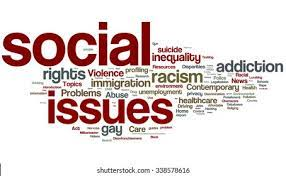 بازی مسائل اجتماعی، قانون «اعداد بزرگتر»  را به کار می بندد. هر چه تعداد قربانیان شرایطی بیشتر باشد، بیشتر احتمال دارد که مخاطبان، آن شرایط را مسئله اجتماعی تلقی کنند. ص 241
مسائل اجتماعی فقط «مسئله»  نیستند، بلکه اغلب با لحن های شدیدتری برساخت می شوند، یعنی «بحران»، «مشکل همه گیر» یا فاجعه تقلید می شوند. ص 243
مخاطبان معمولا دعاوی را فقط بر اساس پایه های منطقی شواهد علمی مورد داوری قرار نمی دهند، بلکه بیشتر آنها  را بر اساس این که چگونه احساسات مخاطب در مورد درد و رنج  و دلواپسی های خصوص قربانیان تحریک می شود داوری می کنند .ص 245
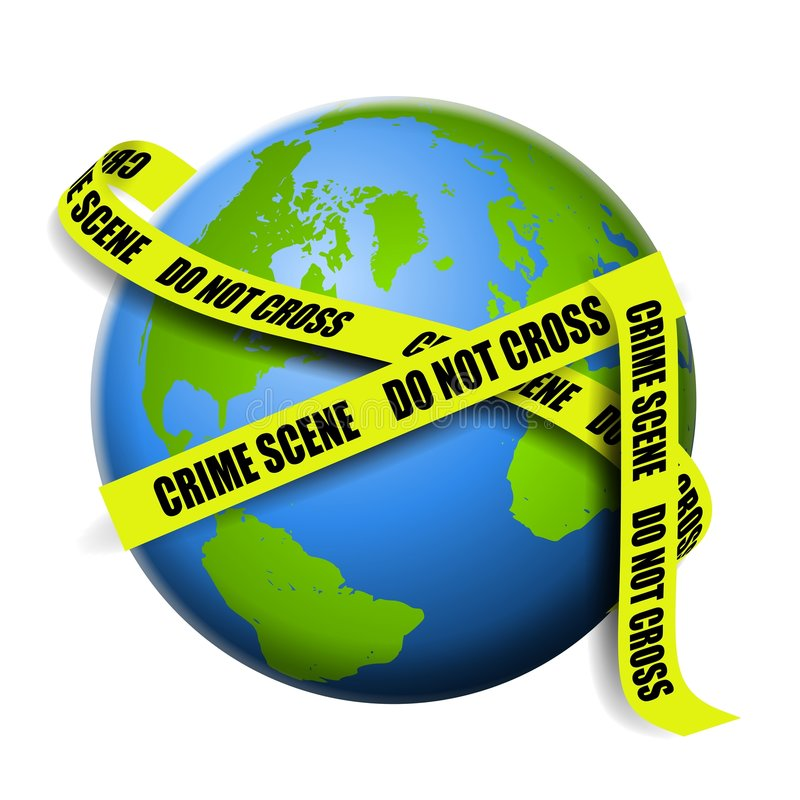 ما در دنیای غریبی زندگی می کنیم که مخاطبان اغلب نمی خواهند چیزی در مورد مجرمان بشنوند و چندان رغبتی هم به محکوم کردن و سرزنش افراد نشان نمی دهند.ص 247 
طرح دعاوی در زمان مناسب ممکن است  به این معنی هم باشد که اگر دعاوی در زمانی مطرح شوند که قبلا موضوعی اتفاق افتاده  و پوشش رسانه ای هم گرفته، موثر تر خواهد بود.ص 250
مناقشات مربوط به رویکرد برساخت گرایی اجتماعی
برساخت گرایان در مقابل مسائل اجتماعی را در چهارچوب اقامه دعوی، تعریف می کنند. آنها بر داوری های ذهنی(دعاوی که x یک مساله اجتماعی است) که عین گرایان به آنها بی اعتنایند، تاکید دارند. ص 252
دیگر منتقدان عینیت گرا متوجه این نکته شده اند که برساخت گرایی رویکردی انحصاری است؛ همان که انها آن را محکوم می کنند. ص 254
فرسیت و آلیور  اظهار داشته اند: 
اساسا بحث برساخت گرایی این است که درباره فعالیت مورد پرسش، تغییر مهمی صورت نگرفته، بلکه فعالیت هایی که پیش از این مسئله ساز تعریف نشده  بودند، مسئله شناخته شده اند.ص 257
با نفوذ ترین حامی موضع برساخت گرایی مطلق جان  آی کیتسوز است که کتاب برساخت گرای کلاسیک «برساخت مسائل اجتماعی» را با اسپکتور نوشته است. ص259
برساخت گرایی مطلق هدفی است مبهم و دست نیافتنی تمام تحلیل های جامعه شناختی نیازمند فاصله گرفتن از موضوع تحقیق و مورد سوال قرار دادن دست کم بخشی از جهان اجتماعی مسلم فرض شده است. ص261
بیشتر تحقیقات برساخت گرایان بین دو قطب مخالف پدیدارشناسی و برساخت گرایی مطلق قرار می گیرند. ص 263
برساخت گرایی متنی به جای بازگشت به نظریه های عمومی گونه های شرایط و سایر موضوعات  انتزاعی، در پی بررسی اقامه ی دعوی در بافت خود آن است. ص 264
تحقیقات برساخت گرا درس های آموزنده ای برای اقامه کنندگان احتمالی دعاوی دارد.ص 269
برای پاسخگویی به سوالات متنوعی که از سوی برساخت گرایان مطرح شده، مهم این است که تاکید بر اقامه دعوی به قوت  خود باقی بماند تا از منحرف شدن توسط شرایط اجتماعی ای که این دعاوی در مورد آنها مطرح شده جلوگیری به عمل آید. ص 272
هر هفت رویکرد، تاکید های خاص خود را دارند. رویکرد آسیب شناسی اجتماعی بر اشخاص تاکید می کند، رویکرد بی سازمانی  اجتماعی بر مقررات، رویکرد تضاد ارزش ها بر ارزش ها و منافع رویکرد کج رفتاری بر روابط طبقاتی و رویکرد برساخت گرایی بر فرایند اقامه دعوی. ص 277
از نظر به کارگیرندکان و منتقدان جامعه شناسی باید اساسا برای جامعه کار کند. به کار گیرندگان، از معنای ضمنی یک نظریه جامعه شناختی به منظور راه حل هایی برای مسائل اجتماعی  خاص الهام می گیرند. ص 280
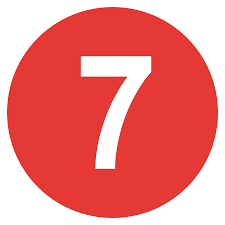 جامعه شناسی مثل هر حوزه دانشگاهی دیگر، تضاد ها و رقابت های فکری و جنبش های دوری تفکر اجتماعی در داخل خود داشته است. ص 283